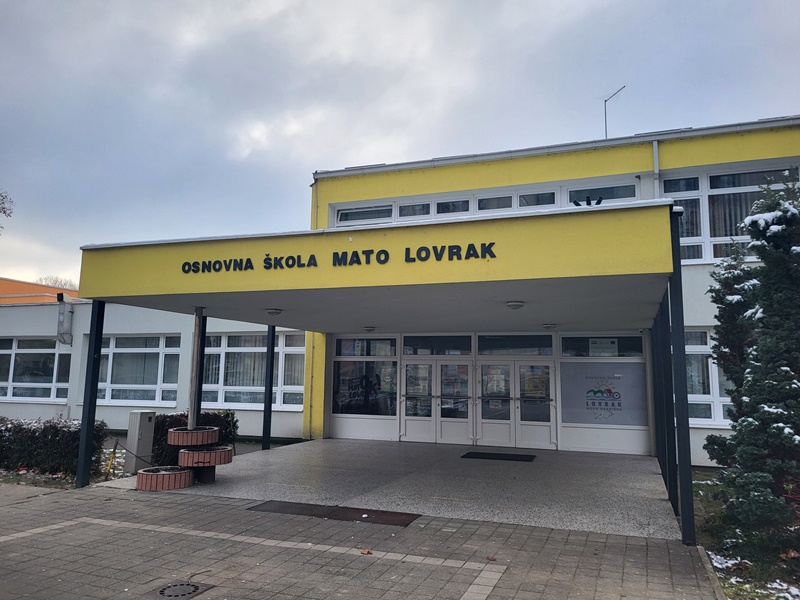 100 DAN ŠKOLE KROZ ZABAVU I ZNANJE
ZAŠTO SE TO OBILJEŽAVA?
Stoti dan škole obilježava se tradicionalno u veljači u brojnim europskim zemljama, a  cilj ovog projekta je okupiti učenike i učitelje osnovnih škola koji su spremni na nacionalnoj/lokalnoj razini kroz odabrane sadržaje obilježiti ovaj dan u  školi.
PJEŠAČENJE UČENIKA
Europski dan bez automobila
26.rujan
POZITIVNE I NEGATIVNE STRANE PJEŠAČENJA
POZITIVNO
NEGATIVNO
Boravak u prirodi
Druženje
Zabava
Upoznavanje krajolika 
Nema nastave
Umor
Ne prihvaćanje poraza u raznim igrama
EUROPSKI DAN JEZIKA
26.RUJAN
JESAM LI PRAVI JEZIKOSTRANAC?
ŽUPANIJSKO NATJECANJE U ŠAHU
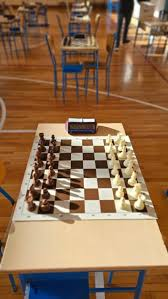 Našu su školu predstavljali:
Ljudevit Juranović
Andrija Adžić
Leonardo Robina
Tia Dujić
Jan Dokuzović
Mentor: Dragan Starivlah
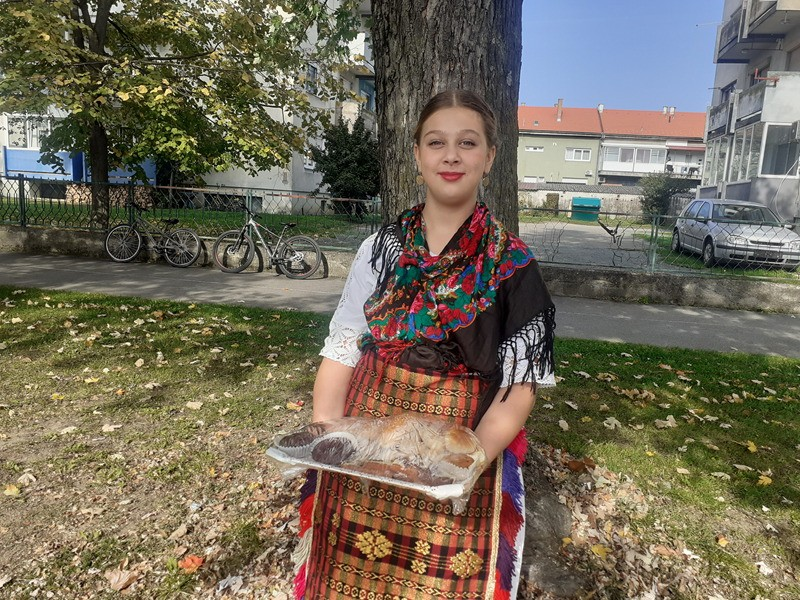 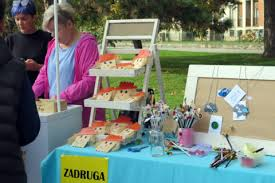 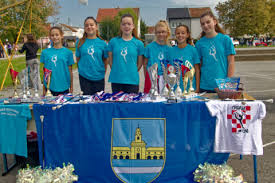 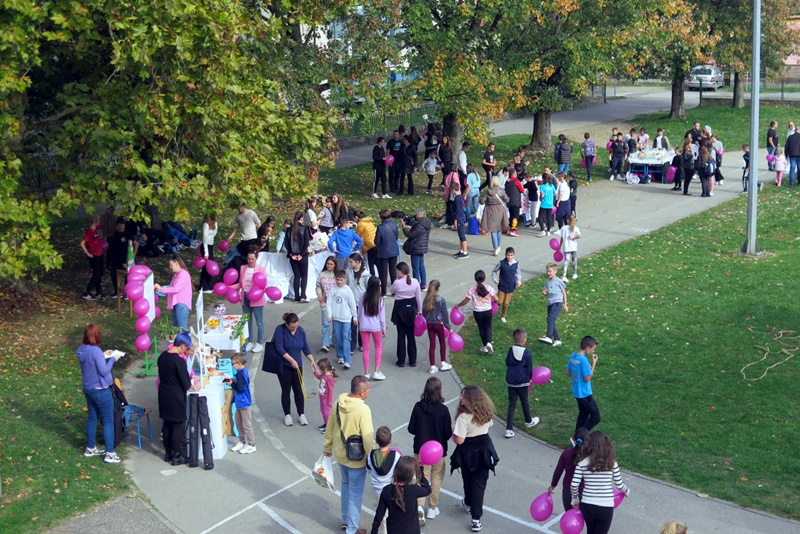 SAJMENI DAN
ŠTO TI SE SVIDJELO NA SAJMENOM DANU?
SVJETSKI DAN MISIJA
DAN JABUKA – posjet bolnici
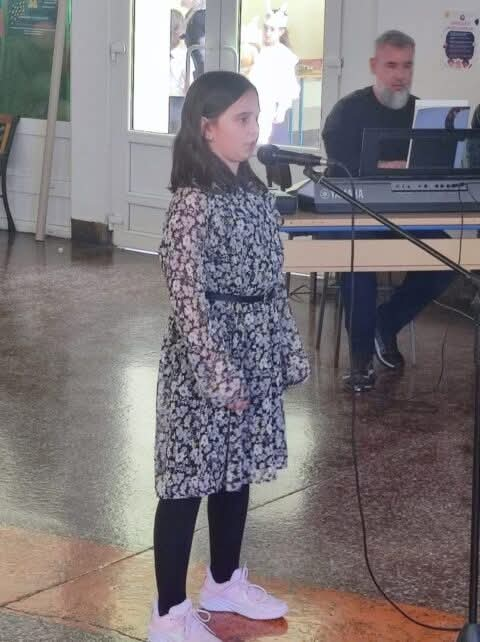 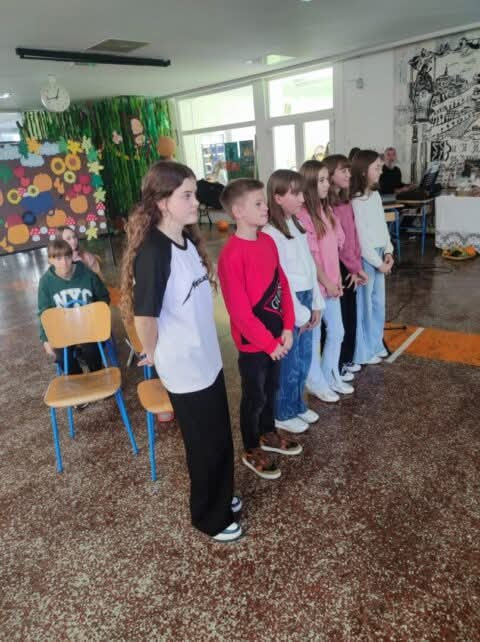 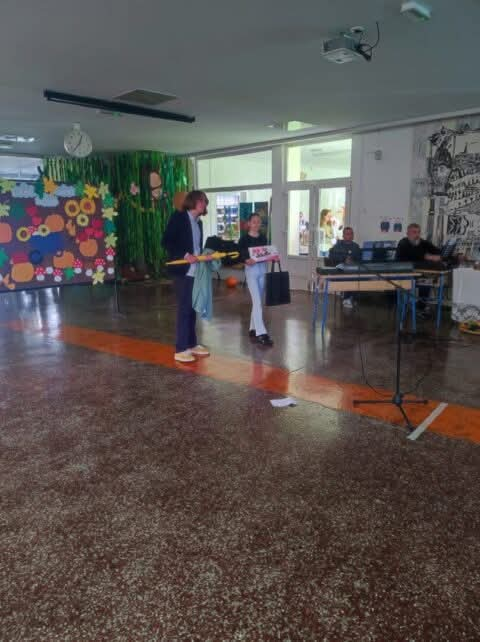 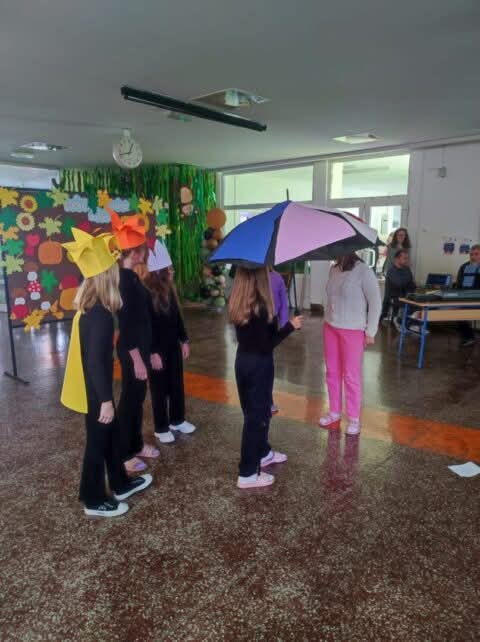 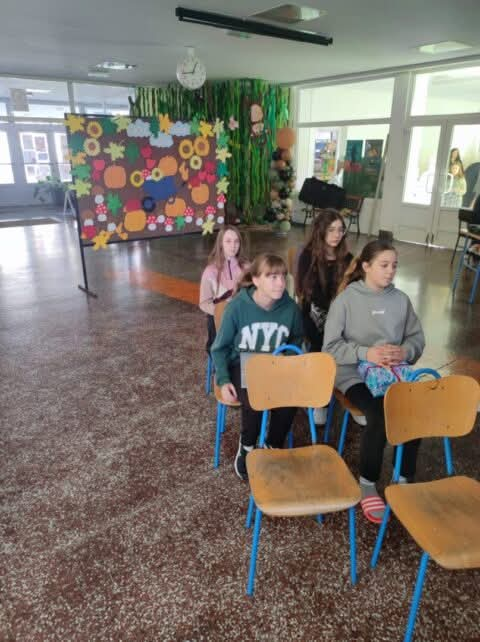 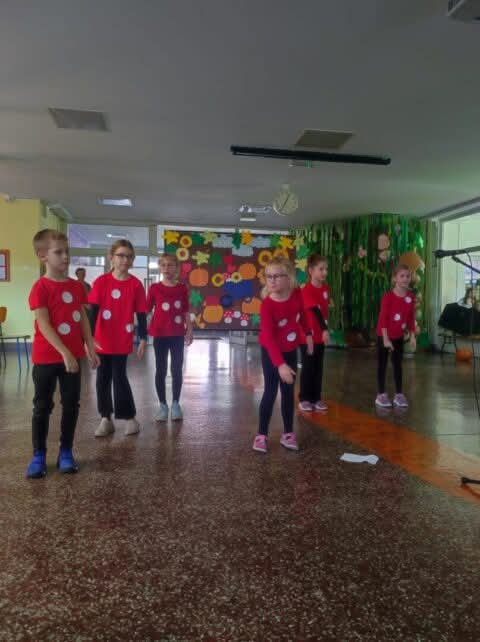 DAN KRUHA I ZAHVALNOSTI ZA PLODOVE ZEMLJE
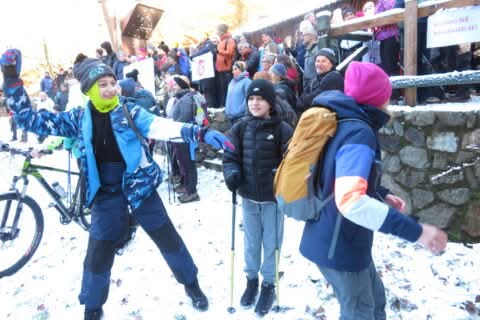 PLANINARSKI IZLET
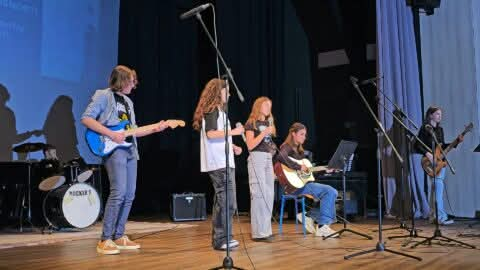 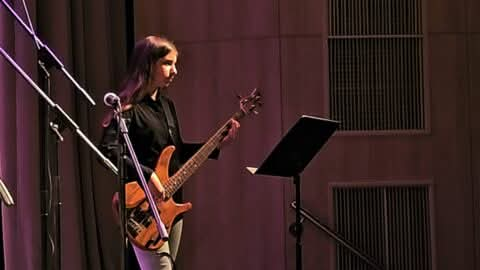 GLAZBENI KONCERT POVODOM OBILJEŽAVANJA MJESECA BORBE PROTIV OVISNOSTI
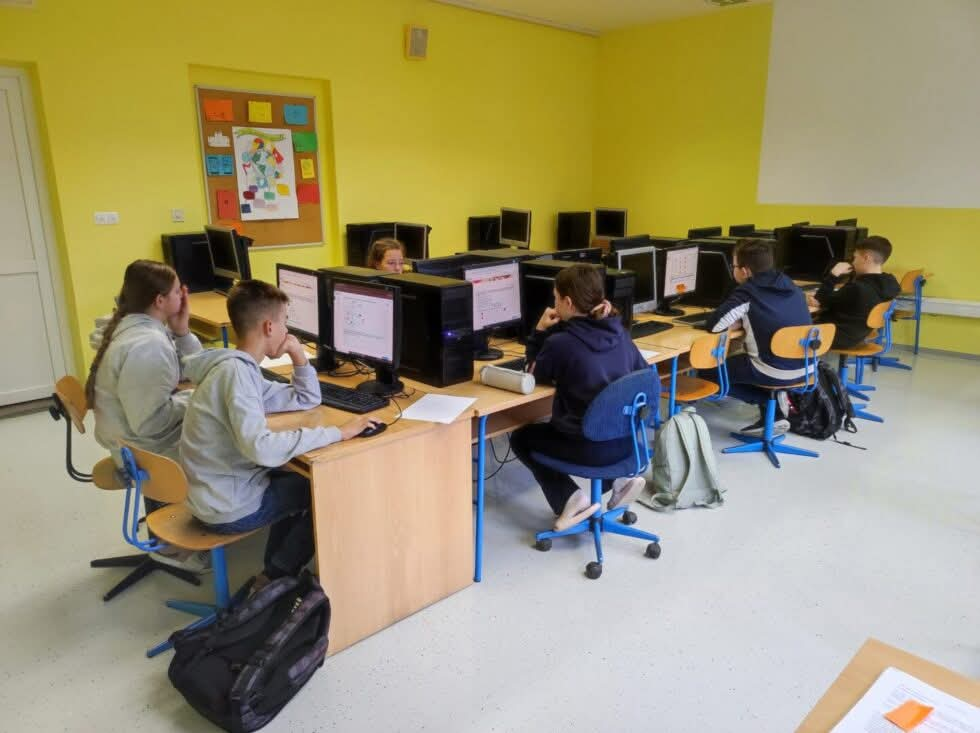 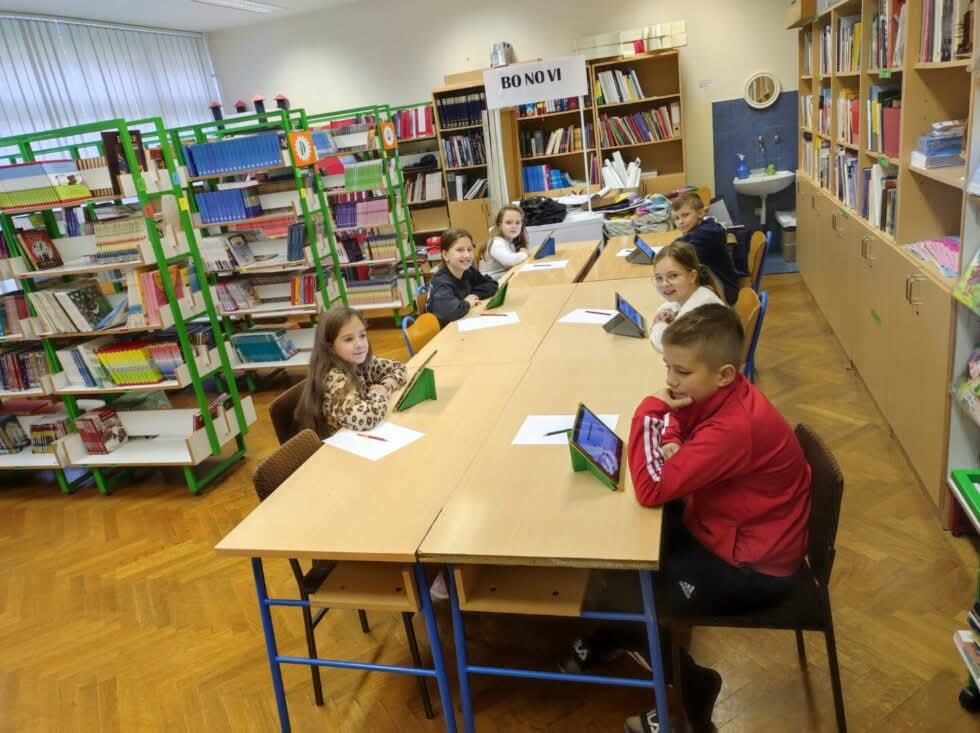 DABAR
U 10% najboljih učenika u Hrvatskoj: 
Martina Stipančević 8,75,  
Jakov Žak 10,60, 
Leon Eržić 9,67  
Fran Ruškan 9,33
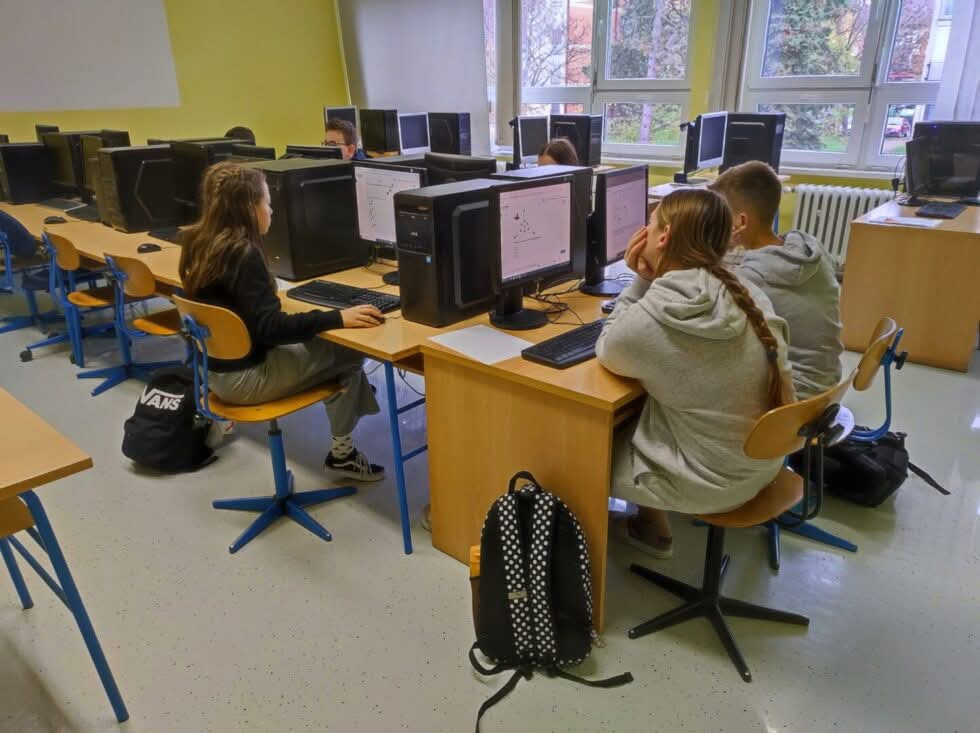 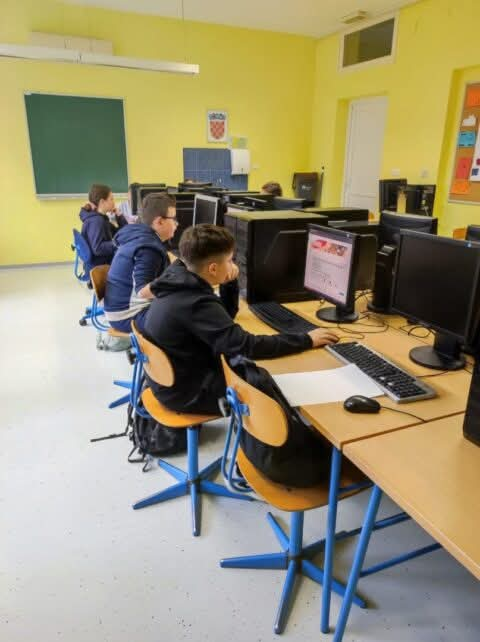 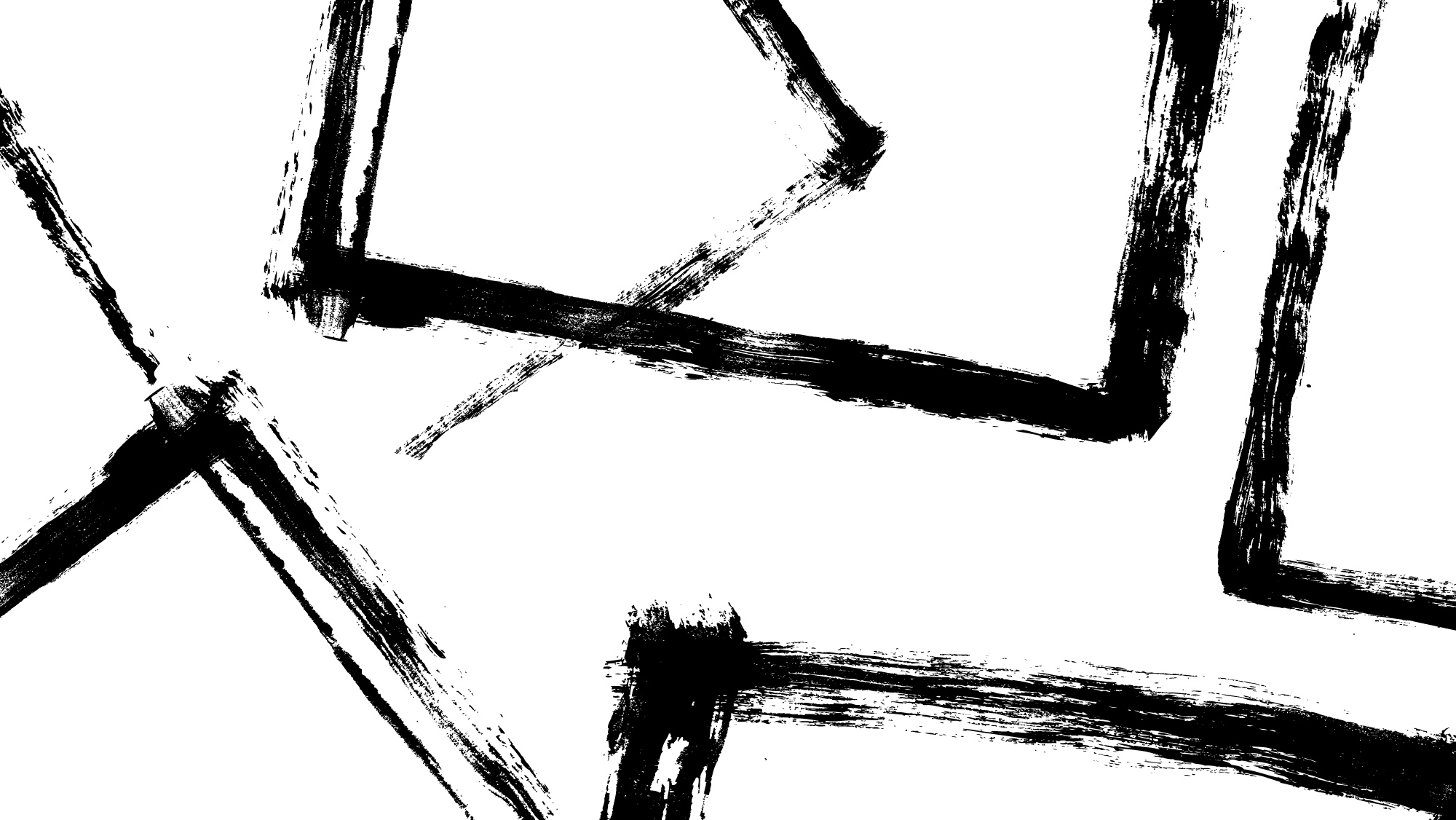 PRVENSTVO OSNOVNIH I SREDNJIH ŠKOLA U SUDOKU
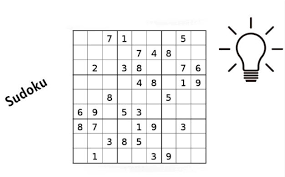 Bistrići (1-4)
Kadeti (5-8)
Prošao je učenik 4.razreda Patrik Terzić
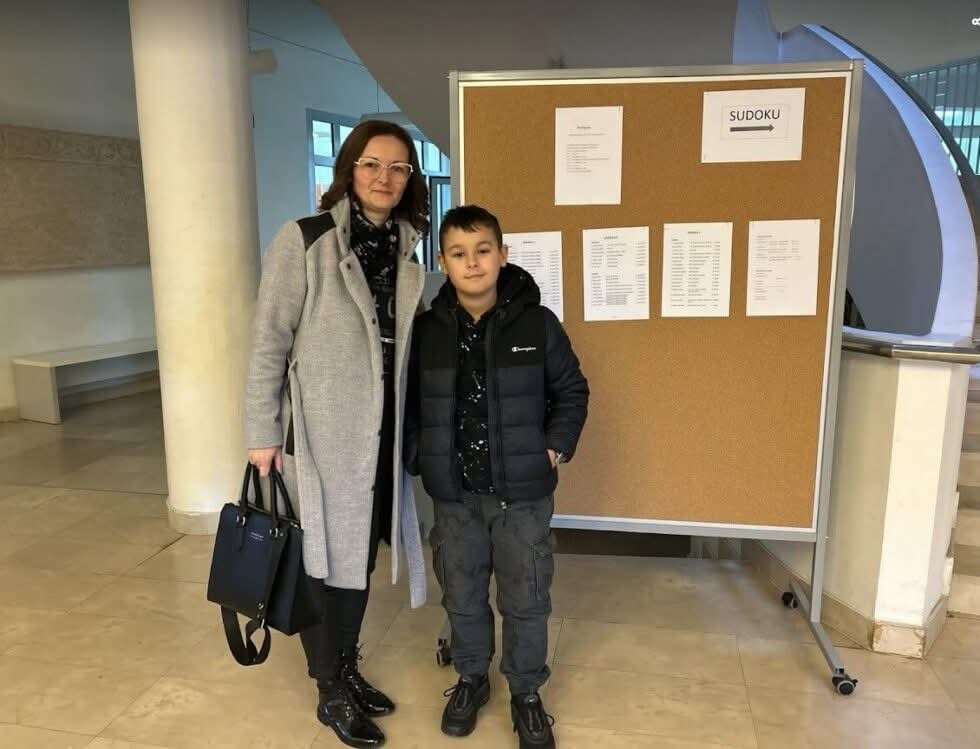 REGIONALNO NATJECANJE U SUDOKU
U Gimnaziji 23.11.2024. sudjelovali smo na regionalnom natjecanju u matematičkoj disciplini sudoka.Predstavnik naše škole bio je Patrik Terzić.
Patrik je zauzeo odlično 11.mjesto!
MEĐUNARODNI DAN IZUMITELJA
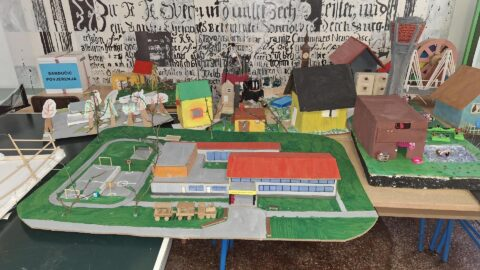 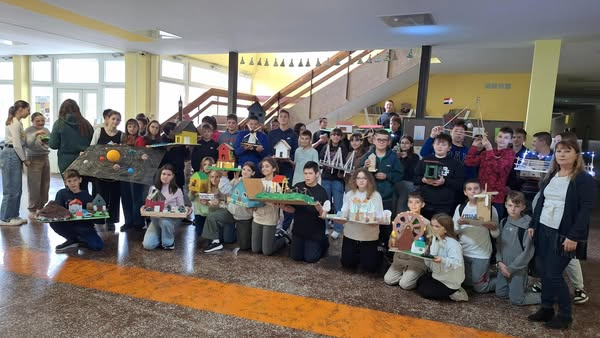 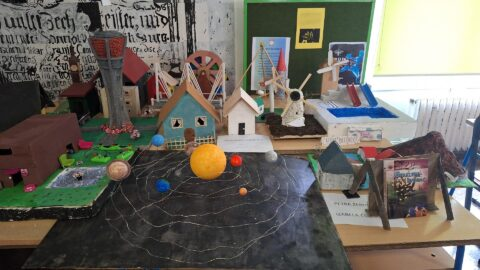 NAŠI IZUMITELJI…
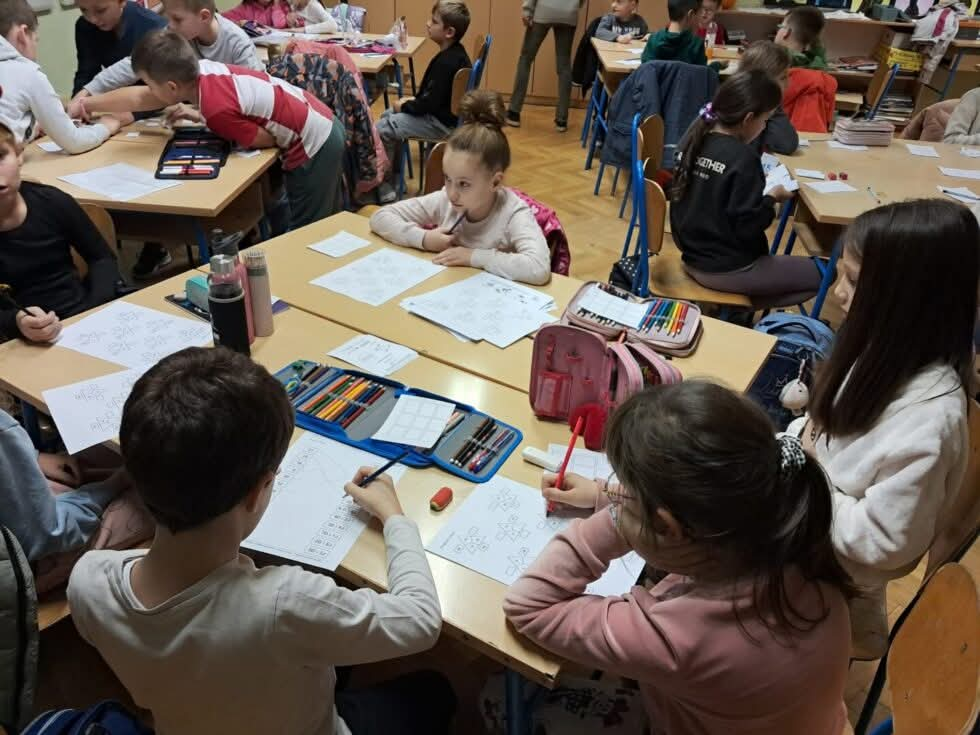 VEČER MATEMATIKE
ZABAVI SE KROZ RIJEŠAVANJE MATEMATIKE!
1. 100:1
2. 100*100
3.100-50
4.100+100
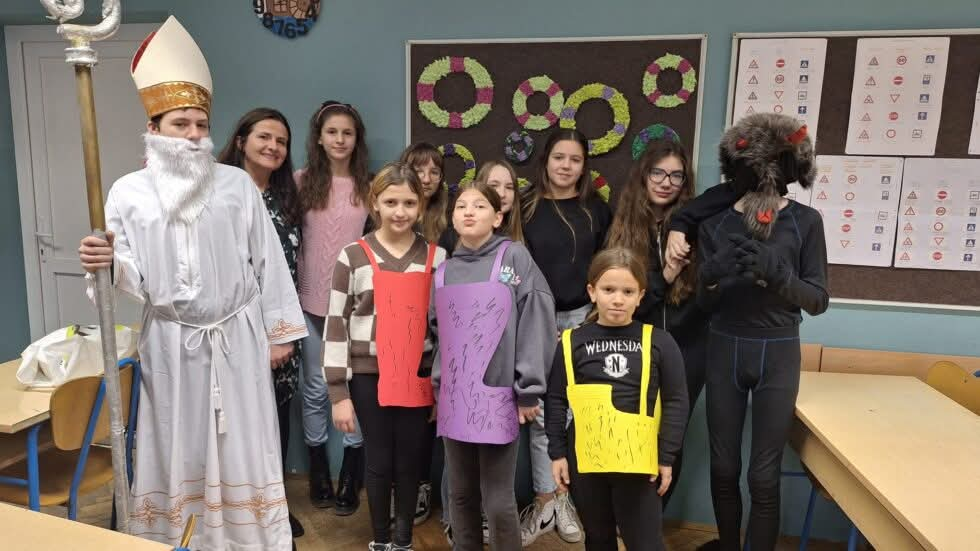 SVETI NIKOLA POSJETIO NAŠU ŠKOLU
Jeste li se u nižim razredima bojali, ali i razveselili kada bi vidjeli SVETOG NIKOLU I KRAMPUSA U RAZREDU?
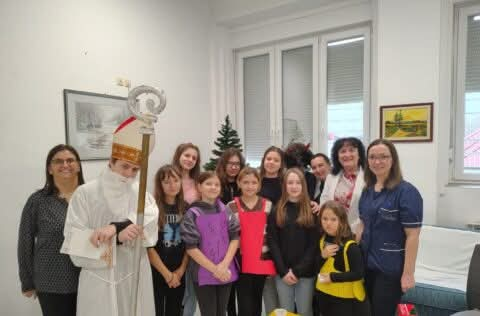 LOVRAKOVCI SU TAKOĐER POSJETILI NOVOGRADIŠKU BOLNICU
VAŽNO JE RAZVESELITI DRUGE!!!!!
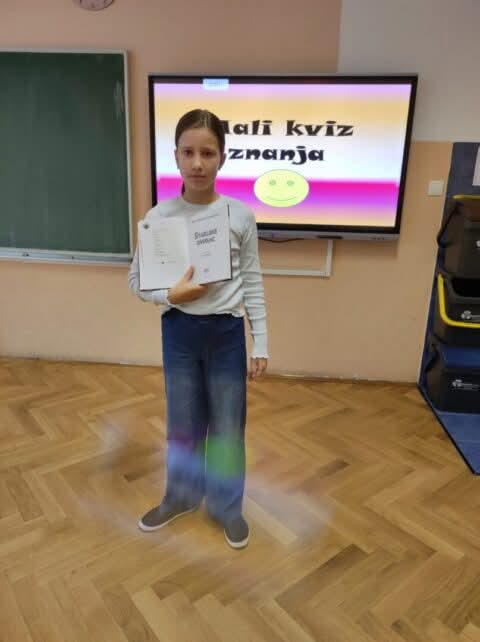 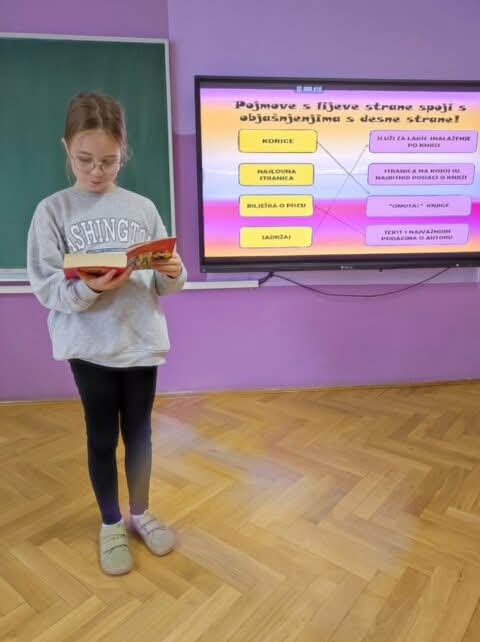 MJESEC HRVATSKE KNJIGE
ČITANJE KNJIGA JE ZDRAVO, VAŽNO I      ZABAVNO!!!!
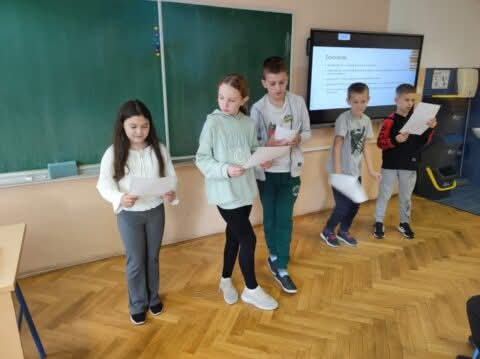 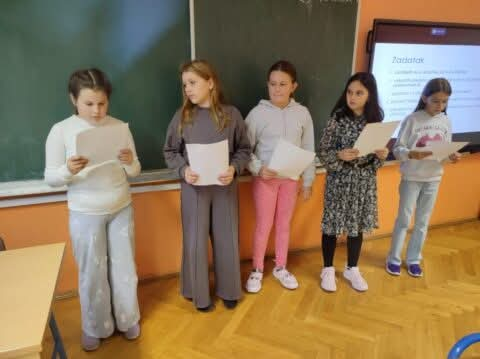 PROVJERI KOLIKO VOLIŠ KNJIGE!
NAGRAĐENI UČENICI NA 10.„LETU S GAVRANOM"
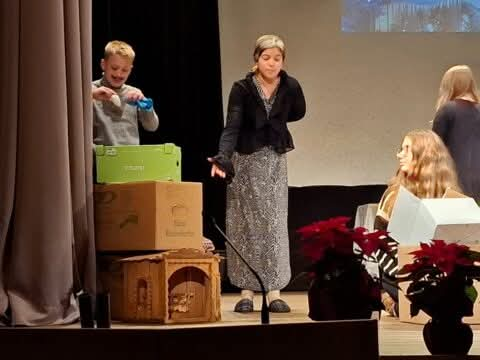 BOŽIĆNA PRIREDBA
Jeste li sudjelovali u božićnoj priredbi?
Kako ste se osjećali?
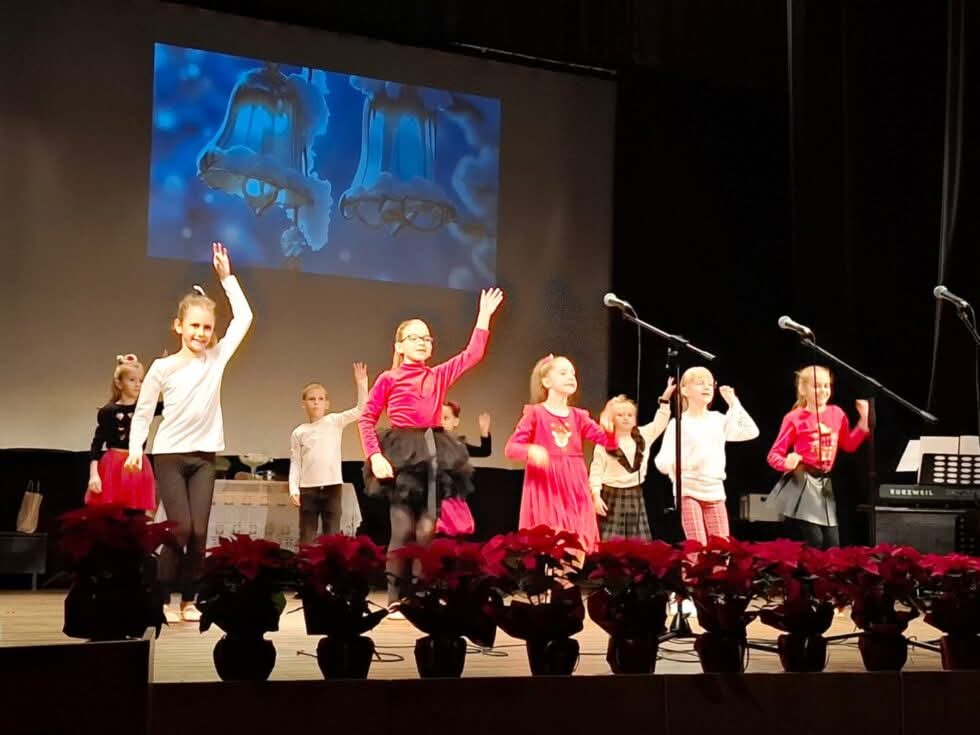 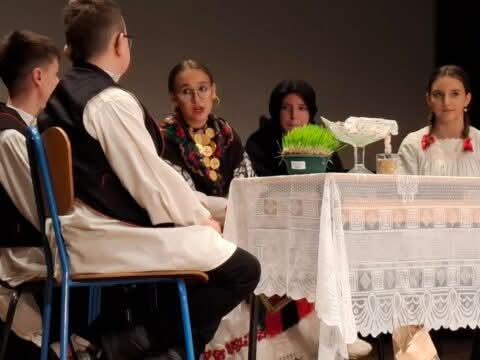 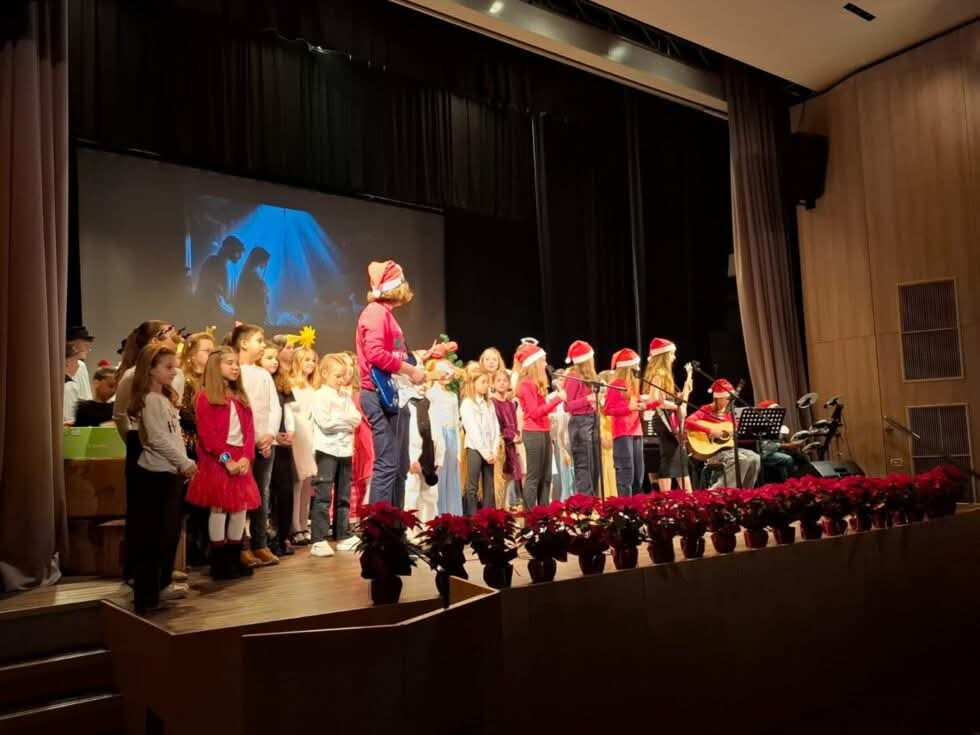 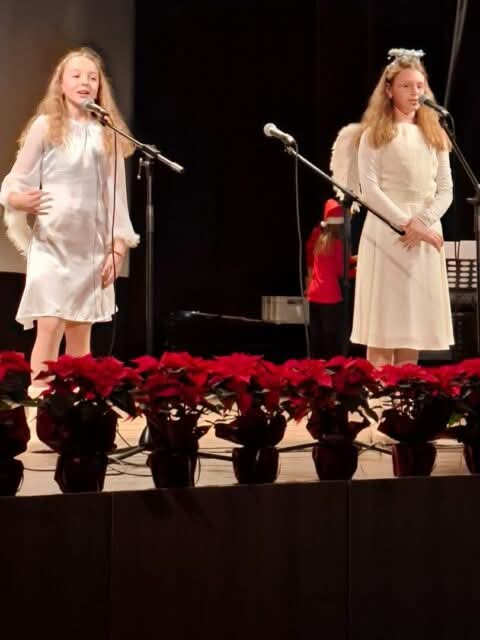 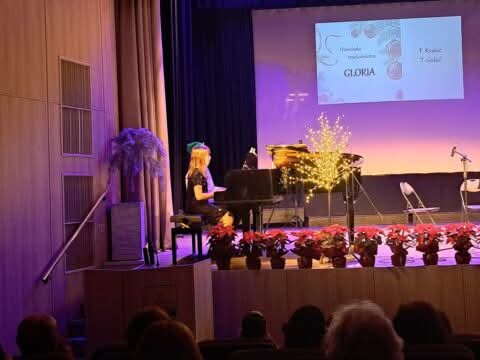 BOŽIĆNI KONCERT UČENIKA I NASTAVNIKA GLAZBENOG ODJELA
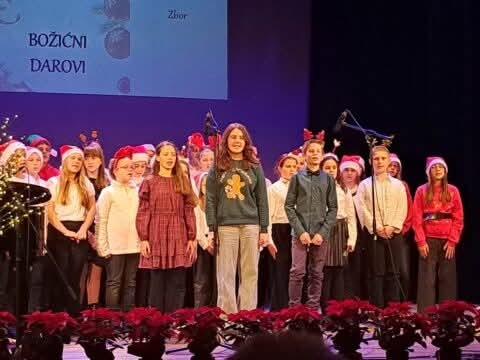 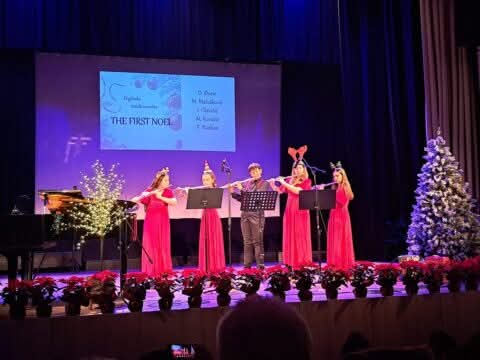 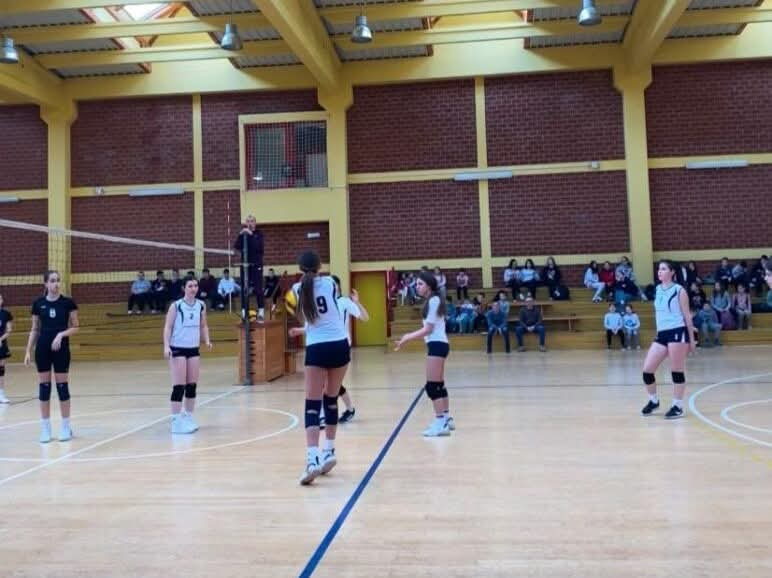 ŠKOLSKO NATJECANJE U ODBOJCI ZA DJEVOJČICE
OŠ „Matija Gubec” Cernik
OŠ „Mato Lovrak” Nova Gradiška
OŠ „Antun Matija Reljković” Bebrina
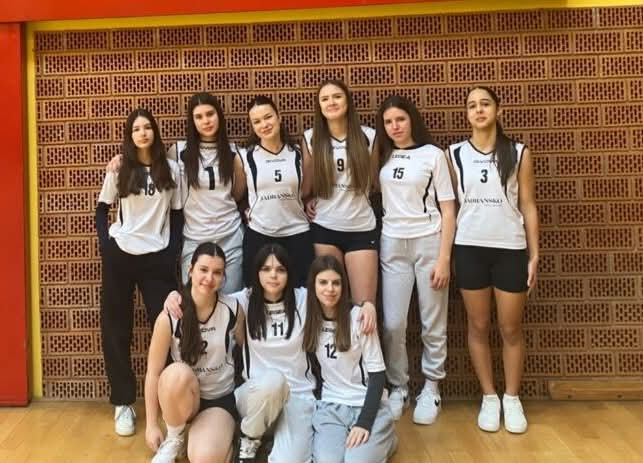 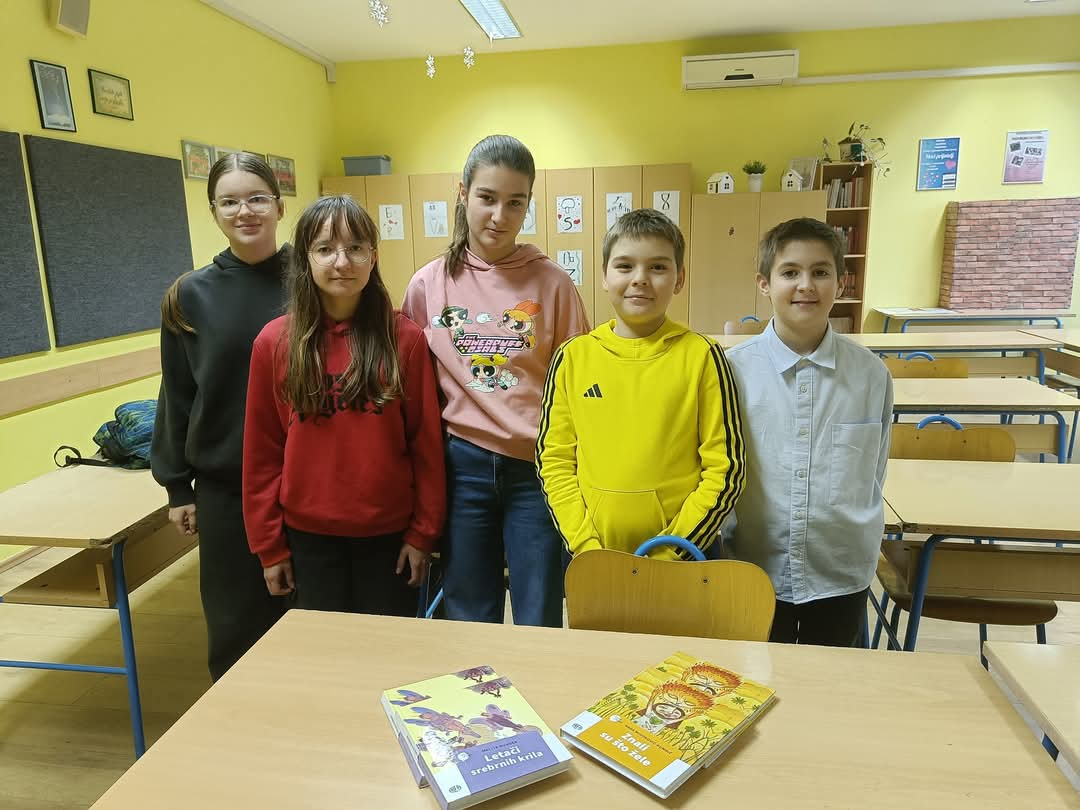 ŠKOLSKO NATJECANJE ČITANJEM DO ZVIJEZDA
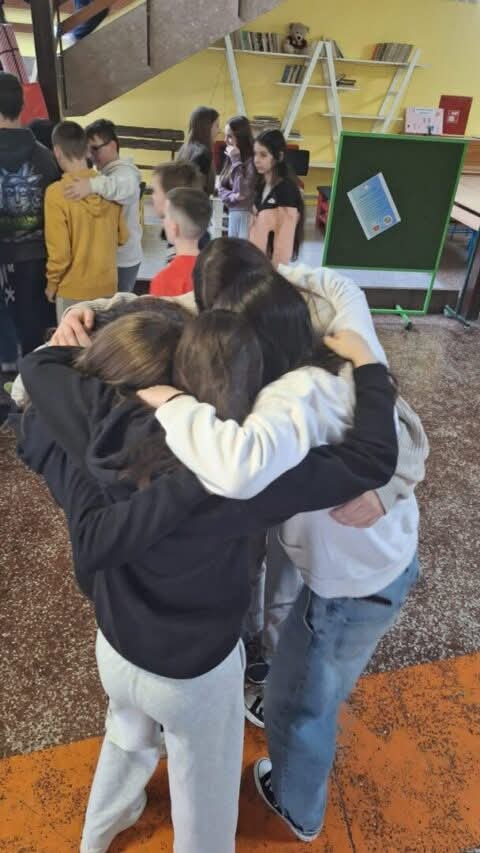 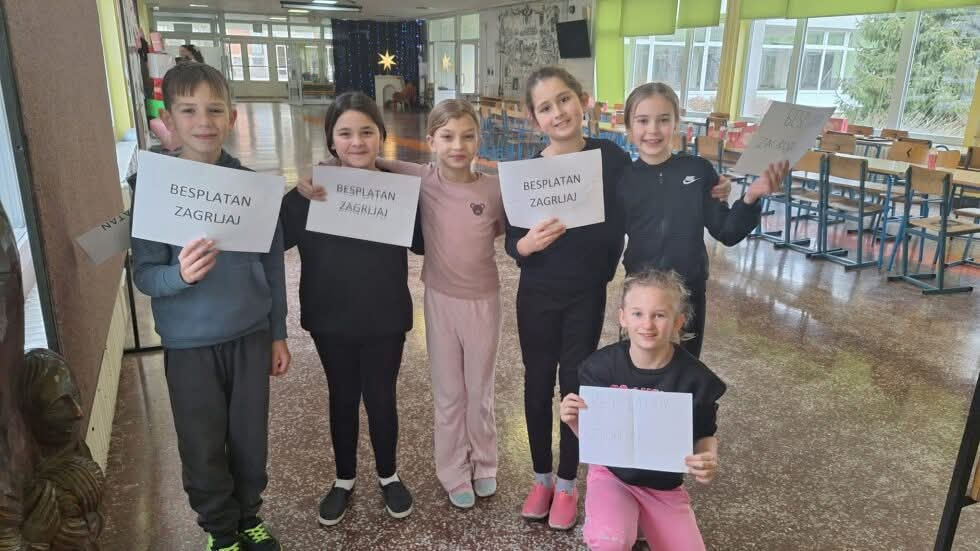 MEĐUNARODNI DAN ZAGRLJAJA
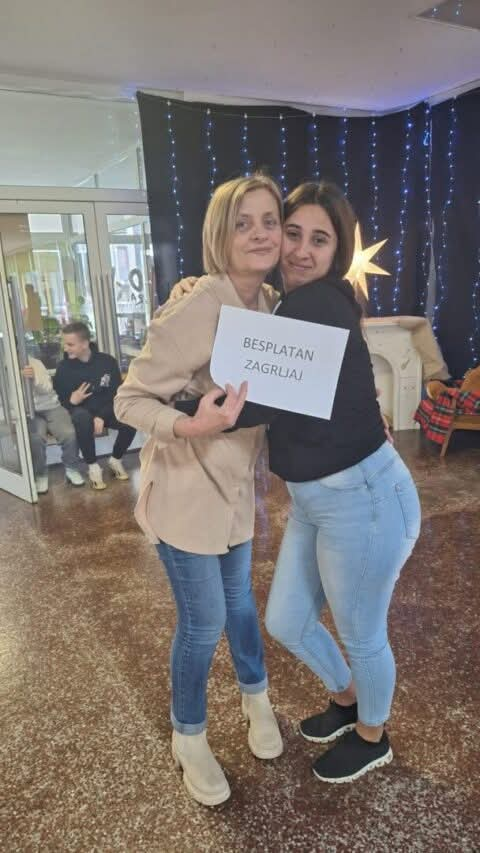 Koga najčešće grliš?
Kakav je osjećaj zagrliti nekoga?
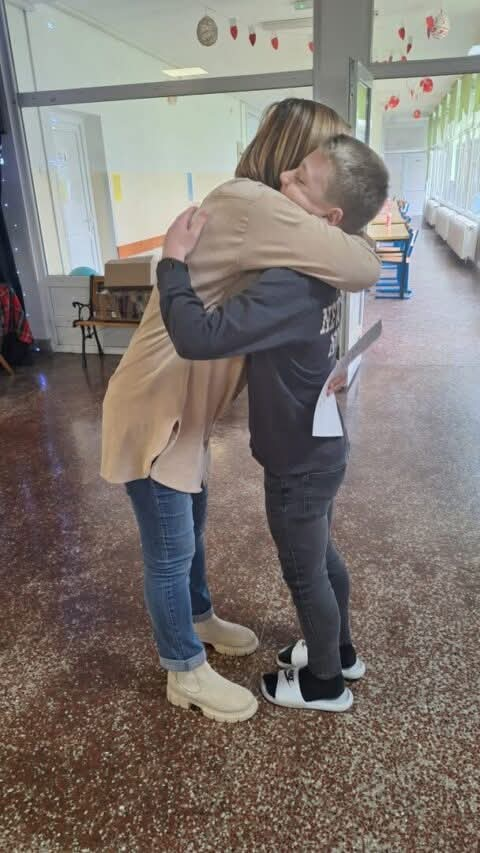 ŽUPANIJSKO NATJECANJE IZ NJEMAČKOG
POKUŠAJ SE PREDSTAVITI NA NJEMAČKOM
ICH – JA
 BIN – SE ZOVEM
TVOJE IME
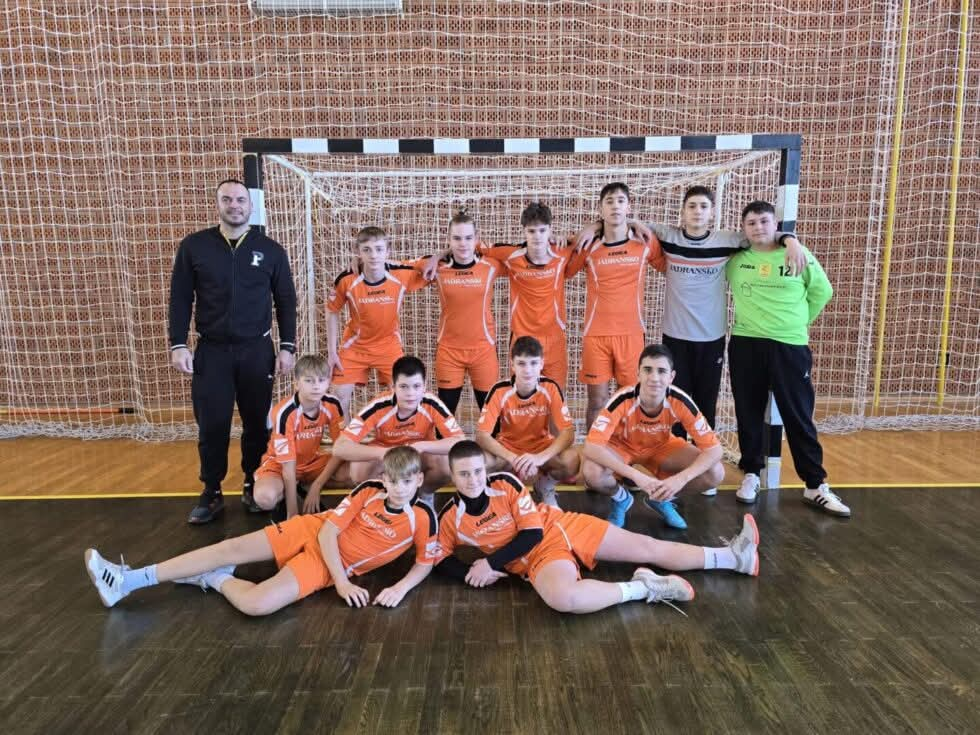 RUKOMETNA EKIPA NAŠE ŠKOLE OSVOJILA PRVO MJESTO NA ŠKOLSKOM NATJECANJU
TRENIRAŠ LI RUKOMET?
JESI LI GLEDAO HRVATSKU U SVJETSKOM RUKOMETNOM PRVENSTVU?
ŽELIŠ LI NAM ŠTO REĆI?
Na papir koji si dobio napiši ideju što bi mogli do idućeg 100-tog dana škole napraviti kako bi 100.-i dan škole u 2026. bio još bolji.

Ideju pročitaj pred razredom.
ŽELIMO TVOJE IDEJE!